Practical 
Session
Practical1
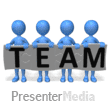 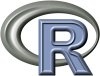 >data(PlantGrowth)
>PlantGrowth
>attach(PlantGrowth)
>boxplot(split(weight,group))
>fit<-aov(weight~group)
>summary(fit)
>summary.lm(fit)
Practical2
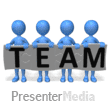 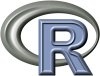 1-Read data.work from drive and print them.
2-Find Min, Max, Mean, sd of age and BMI
3-Fit a linear model of  BMI by sbp and age and print the results.
4-kolmogrov-esmirnov test
5-plot BMI vs sbp and the regression line
3-Plot residuals vs fitted
4-Plot qqplot to check normality
5-Find correlation between age and BMI
6-test correlation
Practical2
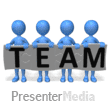 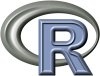 7-contingency table of sex vs. education
8-Fit a linear model of  BMI by sbp and age and sex 
9-boxplot BMI by sex
10-save the output
11-cbind,rbind of dbp
12-matrix dbp,sbp,sex,BMI
Thank You
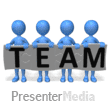 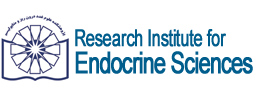